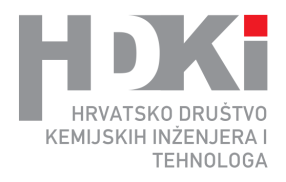 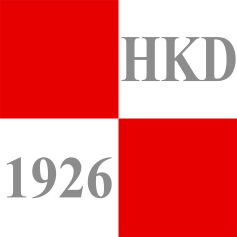 1. Radionica HKD-HDKI Sastanak sa predavačima
8. rujna 2017.
“Intelektualno vlasništvo i komercijalni  nastup za novo eksperimentalno i tehnološko rješenje u organskoj kemiji”
Izvještaj za Godišnju skupštinu HKD, 12.09.2017
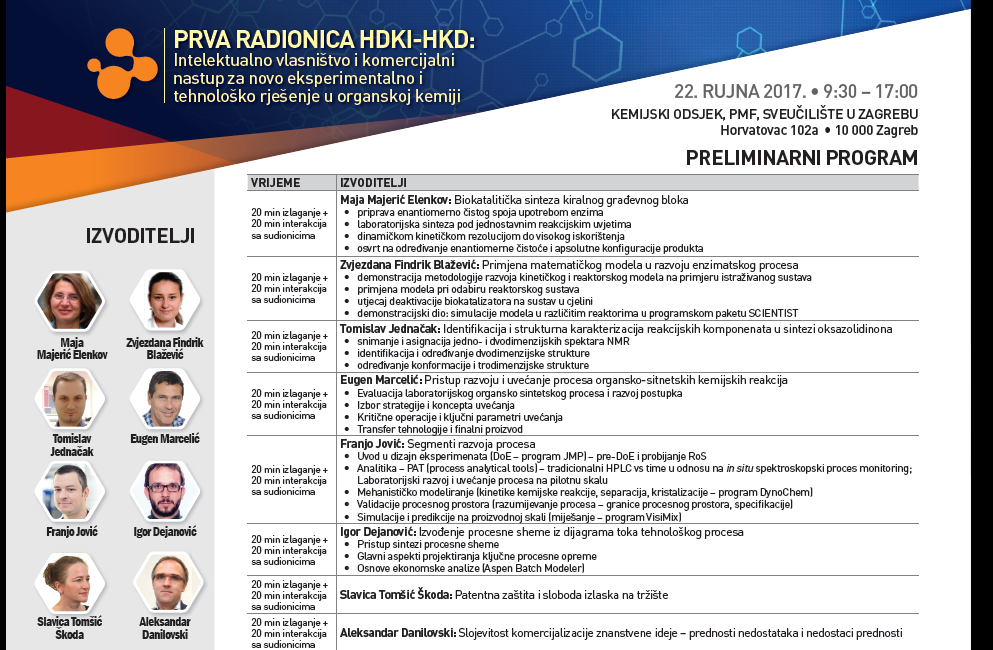 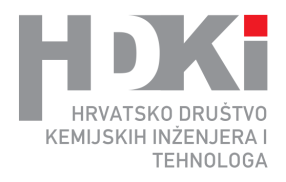 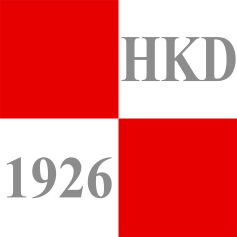 Svi registrirani sudionici dobit će u materijalima 1. Radionice:
potvrdu o sudjelovanju
biografije svih predavača
prezentacije svih  izlaganja (hand outs)
anketni list  za ocjenu radionice
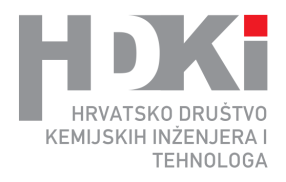 Znanstveno-organizacijski odbor:
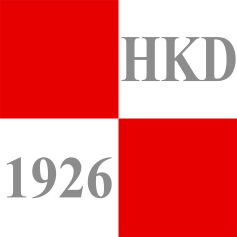 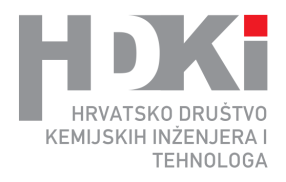 Počasni odbor / Pokrovitelji:
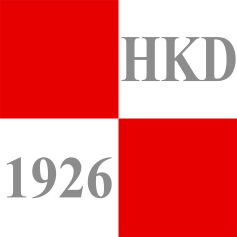 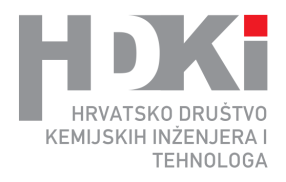 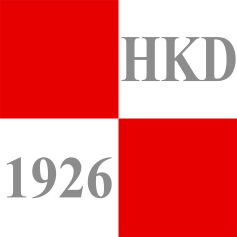 Zaključak
Trenutno prijavljeno 97 učesnika, bez članova Znanstveno-organizacijskog odbora i Pokrovitelja!?

	Financijska sredstva u potpunosti osigurana

	Uspjeh Radionice ovisi o:
    - pripremljenim materijalima za učesnike
    - sadržaju i koordinaciji predavanja
    - interakciji s auditorijem

	Cilj radionice je potaknuti kemičare i tehnologe na otvaranje novih tvrtki u suradnji sa ekspertima za nastup na tržištu, na osnovu vlastitih, originalnih tehnologija……
       … uvjeriti ih da šanse za taj nastup i poslovni uspjeh u Hrvatskoj postoje!